BRİÇ OYNAMAK İÇİN GEREKLİ MATERYALLER
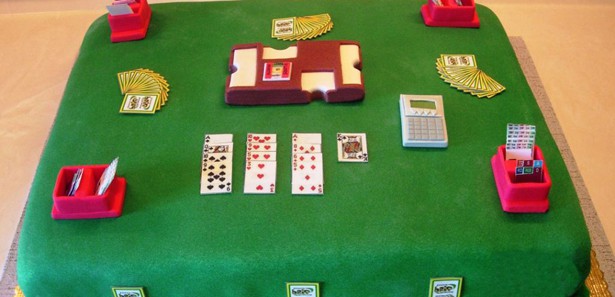 Profesyonel Ortam
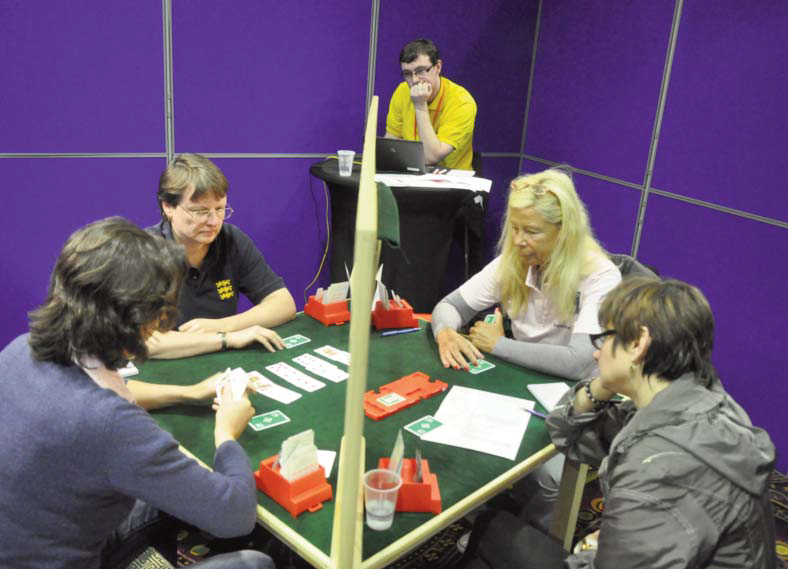 ONÖRLER VE  PUANLARI
RENKLERİN ADI,SINIFI VE PUANLAMASI
TOPLAM GÜCE GÖRE OYNANMASI GEREKEN KONTRAT VE İKRAMİYELERİ
Başlangıç Bilgileri
Kartların Büyüklük Sırası ve ne işe yarar.
Löve (el Kavramı)
Koz ve Fit Kavramı
NT Kavramı (Kozsuz oyun Kavramı)
Puan Sayma
Ellerin Puan ve Uzun renk bakımından anlatılması (Deklere) –Türkçe anlatım olacak. İlk Konuşan-İlk Konuşanın Ortağı-Üste Konuşan-Üste Konuşanın ortağı kavramlarının anlatılarak her oyuncuyu adlandırmak.
Artırmada karar deklaresi verilmesi. (Üç pas öncesi)
Artırmadaki kadar el almaya çalışmak veya batmak.
İhalenin sona ermesi oyun bölümüne geçme.KONTRAT
Yeni başlayanın durumunun analizi
FİT = TOPLAM 8 KART                              Dummy
KOZ
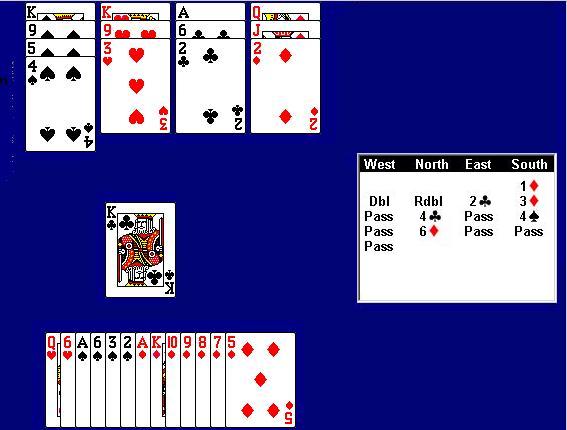 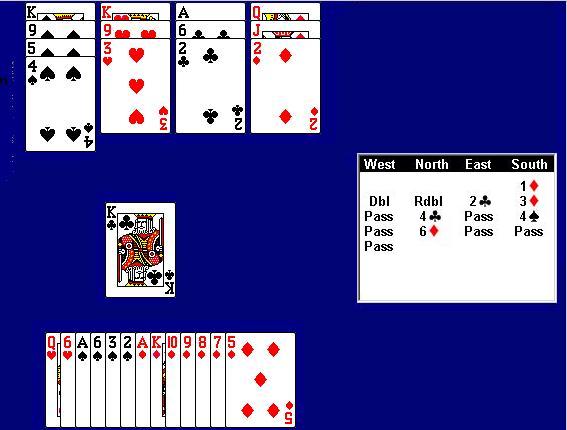 Dekleran
1 AÇIŞLARI
ÖNCELİKLİ OLARAK BİLMEMİZ GEREKENLER
DENGELİ ELLER ve TANIMI:  4432 - 4333 - 5332
ZON İÇİN ÖNCELİK :    4M - 3NT - 5m
KONUŞMA ÖNCELİKLERİ:   FİT – RENK – NT
ZON(TEHLİKELİ);ZONSUZ(TEHLİKESİZ)BÖLGELER
DUMMY,DEKLARAN,RAKİP,DEALER,ADVANCER, ATAK EDEN,OVERCALL(ARAYA GİREN),SİSTEM KONVANSİYON,APEL VB. KAVRAMLAR
MAJÖR TUTUŞLARI
MİNÖR TUTUŞLARI
CEVAPCININ NT YANITLARI
AÇANIN MAJÖR TUTUŞU
AÇANIN NT REBİDLERİ(YANITLARI)
GÜÇ NEDİR?
UZUNLUK PUANI  5. İÇİN+1 HP, 6.İÇİN+1 HP DAHA
YEDİNCİDEN FAZLASI İÇİN ?
KISALIK PUANLARI
OYUN PLANLARI
NT  OYUNLARI : 
KESİN ALICILARINI SAY
ALMAN GEREKEN LÖVEYİ TESBİT ET
NEREDEN ELDE EDİLİR?
BU ARADA ASLA KESİN ALICILARINI ÇEKME!!
HAZIRSAN ARKANA BİLE BAKMA TOPUKLA 
KOZ OYUNLARI :
HERZAMAN YANDA 5+ KART RENGİ SAĞLA
ŞARTLAR
A.KOZ EŞİT DEĞİL:  KISA KOZ TARAFINDAN ÇAK
B.KOZ EŞİT :  EN ÇOK ÇAKABİLECEĞİN RENK  2 DEN FAZLAYSA ONU ÇAK
FİNAL:PLAN BİTTİYSE VEYA UYGULANAMIYORSA EVE DÖN(KOZLARI ÇEK) VE İYİ RENKLERİNİ OYNA    UZUN KOZDAN AMAÇSIZCA ÇAKMA!!
RENKLER NASIL OYNANIR
KÜÇÜKLERDEN BÜYÜK ONÖRLERE DOĞRU
KISA TARAFTAKİ ONÖRLER ÖNCE !
KOZLAR YETERİNCE ÇEKİLİR
DIŞARDA BİR ADET ENBÜYÜK KOZ VARSA OYNAMA
ELÇAKA YER ÇAKA OYNAMA(ÖZEL DURUMLAR HARİÇ)
KART KOMBİNASYONLARI 1
KART KOMBİNASYONLARI 2
DEFANS NEDİR NASIL YAPILIR?
ÖNCE İYİ BİR ATAK YAPILIR
KOZA KISALAR(TEKLER),NT YE UZUNLAR ÇIKILIR
SEKANSLARI(SIRALI)ÇIK
ORTAĞIN RENGİNİ ÇIK
RAKİP RENKLERİ ÇIKMA
GENEL OLARAK KISA KOZU ÇIKMA
KOZ kontratlarına  sadece  A  OLAN RENKTEN ATAK YAPMA  
KOZA  A R   SIRALI İSE MUTLAKA ÇIK
YERİN ZAYIFLARINA HÜCUM ET
Araya giriş (Overcall),Advancer
Renkle overcall ( 1 veya 2 Seviyesi)
ZAYIF AÇIŞLARIN ORTAK ÖZELLİKLERİ
13 puan değerinden az olmalı
Orijinal renk harici 4+ kart majörü olmamalı
Orijinal renk harici 5+ kart minörü olmamalı
İki adet As   olmamalı
Kaliteli renk olmalı
Zayıf açışların kendi özellikleri
1 NT Açışı ve Cevapları
STAYMAN